Kineziologie trupu
Mgr. Pavlína Bazalová, Mgr.Sabina Bartošová
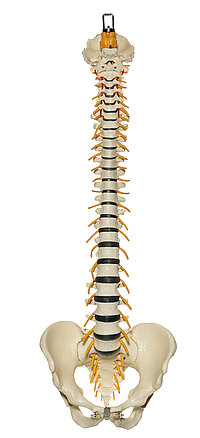 Struktury
Axiální systém (páteř)
	      +
	 Hrudník
	      + 
	  Pánev
https://anatomickymodel.cz/ucebni-pomucky/anatomicke-modely/anatomicky-model-patere-panve-bohdan/
Pánev
https://www.wikiskripta.eu/w/P%C3%A1nev#/media/Soubor:Blausen_0723_Pelvis.png
Anatomické poznámky
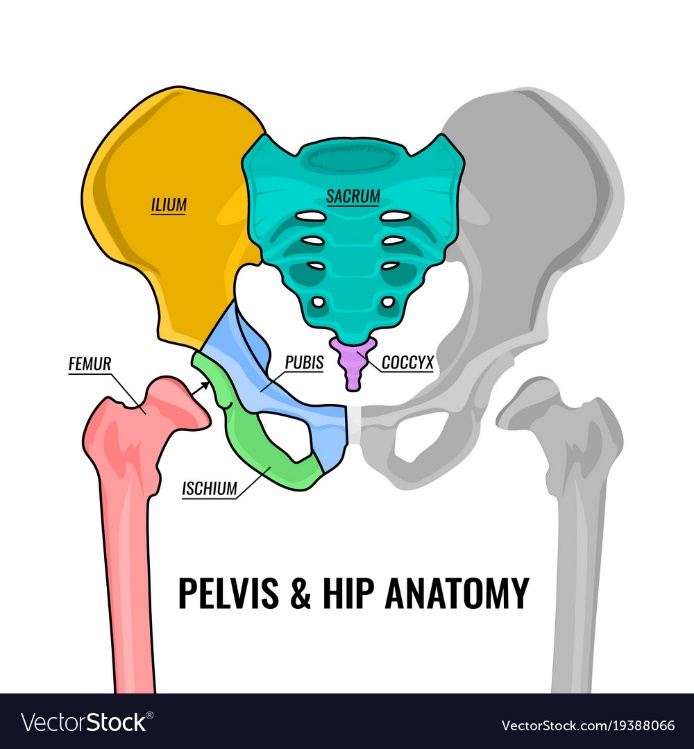 Pánevní kosti + kost křížová (os sacrum) = pánev

Pánevní cost = os coxea 
skládá se ze 3 kostí -> os ilium, os ischii a os pubis 
osifikace -> acetabulum 
acetabulum – postavení a sklon velmi individuální (nejčastěji: zevně dolů a dopředu)
https://www.vectorstock.com/royalty-free-vector/pelvis-anatomy-scheme-vector-19388066
Kloubní spoje na pánvi
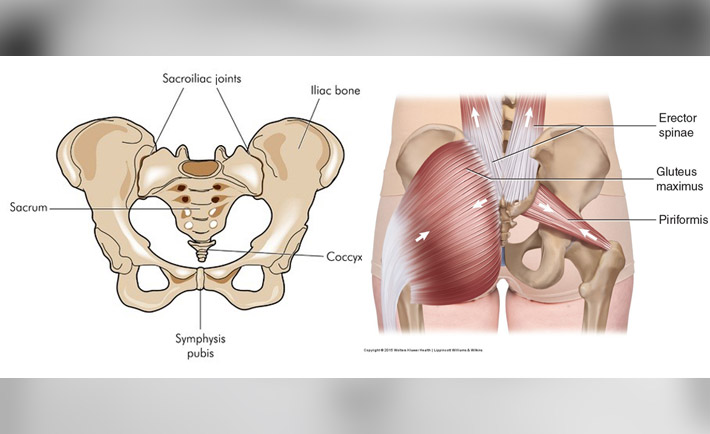 Křížokyčelní kloub (art. sacroiliacale) 
Drobné posuny a kývavé pohyby křížové kosti kolem osy ve výši obratle S2 jsou jen malého rozsahu, ale přesto mají značný význam pro sklon pánve a optimální funkci přechodu bederní páteře a křížové kosti.




Spona stydká (symphysis pubica) 
Vazivová chrupavka opatřena vazivem (chrupavka i amorfní hmota vazů je v těhotenství schopna vlivem změny hormonálních hladin vázat více vody, a poměrně tuhé spojení se mírně rozestupuje. Zvětšuje se tak o několik milimetrů obvod pánevní úžiny.)
https://www.athletebiz.us/blog/sacroiliac-si-joint-pain-and-dysfunction-in-runners-dr-emily-kraus/
Ženská a mužská pánev
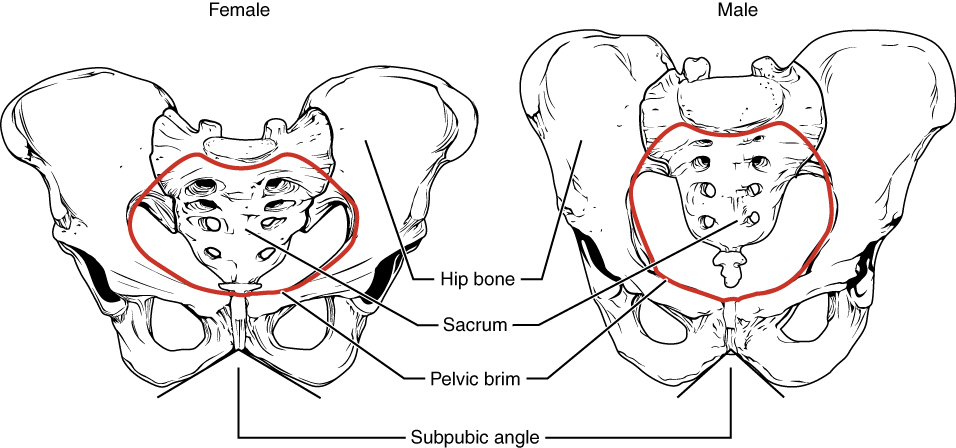 Kineziologické poznámky
Pánevní sklon
Inclination pelvis = pánevní sklon - vyjadřujeme jako úhel, který svírá rovina pánevního vchodu (promontorium – linea terminalis - horní okraj spony) s horizontální rovinou. Sklon dosahuje asi 60 stupňů a lze jej vyšetřit na rtg snímku.
Každá změna pánevního sklonu má efekt na bederní lordózu a má vliv na funkci pánevního dna.
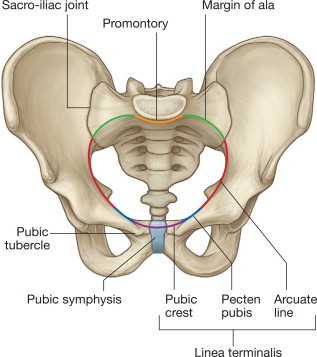 Ze statického hlediska nemůže být prstenec pánve uložen v horizontální rovině 
Pánev je skloněná přední částí dolu a dozadu - křížová kost je vysunuta šikmo dopředu
V oblasti promontoria se náhle, téměř zlomově mě­ní zakřivení páteře z kyfózy křížové kosti na bederní lordózu → posun těžiště nad kyčelní klouby.
https://www-sciencedirect-com.ezproxy.muni.cz/topics/immunology-and-microbiology/lesser-pelvis
Pánevní sklon
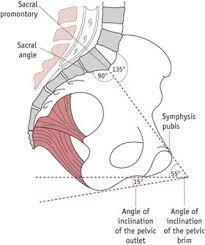 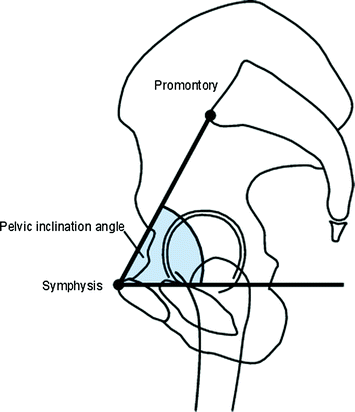 https://musculoskeletalkey.com/assisted-diagnosis-and-treatment-planning-of-femoroacetabular-impingement-fai/
https://m.facebook.com/medlearner2021/photos/a.108647941380082/115925227319020/
Postavení pánve – inklinace a reklinace
http://coretraining.cz/2014/06/jaka-poloha-panve-je-spravna-a-kdy-a-jak-s-ni-pracovat/
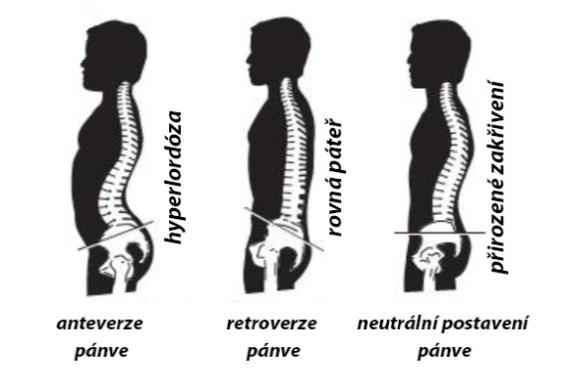 https://docplayer.cz/196155183-Vybrane-diagnosticke-postupy-v-prubehu-rocniho-makrocyklu-prokazujici-asymetrie-u-hracu-florbalu.html
Pohyby
Elevace pánve
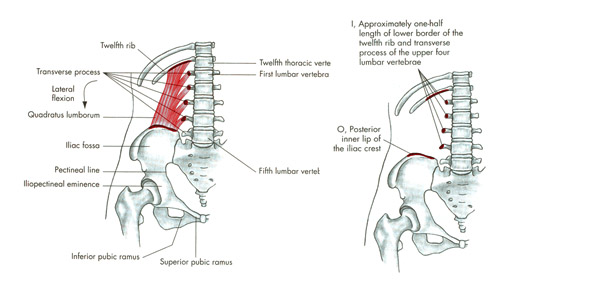 influence of foot position on ITB overload
Kineziologie– vyšetření
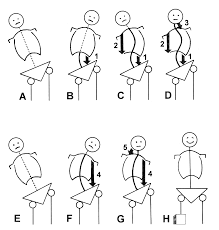 Šikmá pánev 
Shift pánve 
Anteverze pánve 
Retroverze pánve 
Rotace pánve 
Torze pánve
https://is.muni.cz/el/1451/podzim2018/np2404/Aspekce_I..pdf
Kineziologie– vyšetření
Šikmá pánev – jedna polovina pánve je výše než druhá
Shift pánve – posun pánve laterálně 
Anteverze pánve – viz předchozí slide
Retroverze pánve – viz předchozí slide
Rotace pánve – jedna polovina pánve je natočená více vpřed než druhá 
Torze pánve – poloviny pánve jsou rotovány proti sobě
Pánevní dno
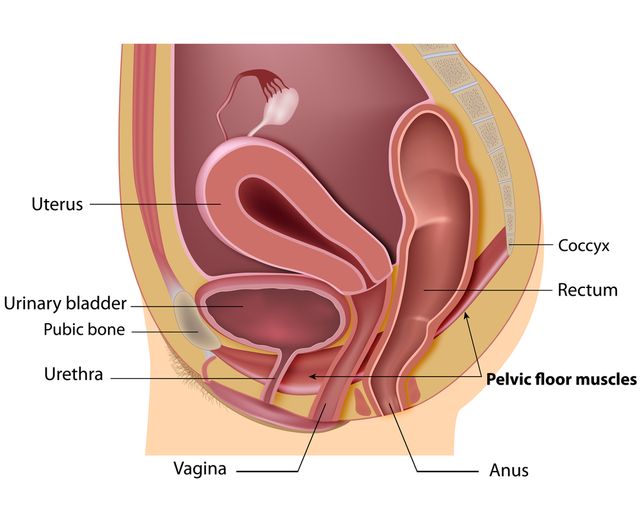 https://www.womanonly.cz/posilovani-panevniho-dna-zabrani-inkontinenci-naucte-se-ho-aktivovat/
Pánevní dno
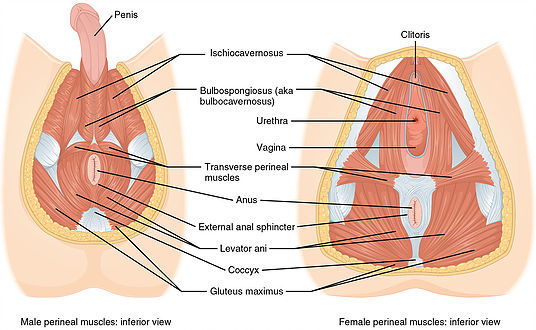 https://fitandtasty.cz/muzske-panevni-dno/
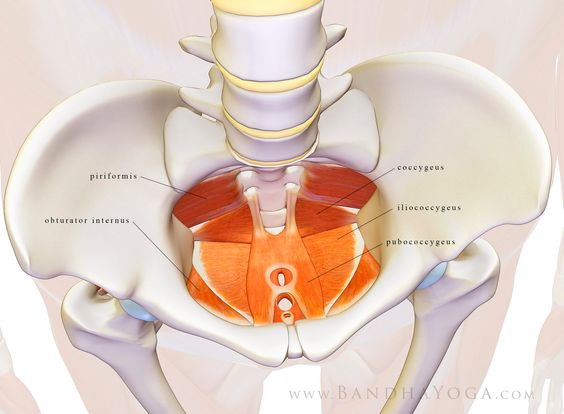 https://www.spojujenasjoga.cz/panevni-dno/
Hrudník
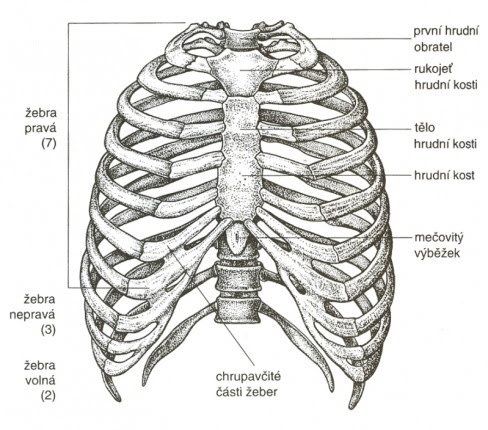 - hrudní obratle- žebra - hrudní kost       		(sternum)
Spoje na hrudníku
Spojení žeber s páteří (artt. costovertebrales) reprezentují spoje žeberních hlaviček s těly obratlů a spoje žeberních hrbolků s příčnými výběžky.
Spojení žeber s hrudní kostí (artt. sternocostales) jsou kloubní spoje žeberních chrupavek (hlavice) se zářezy na okrajích hrudní kosti. Oba typy kloubů mají krátká a tuhá pouzdra, nedovolující velké pohybové exkurze.
Mezi chrupavkami 6.–10. žebra se v místě kontaktu chrupavek vytvářejí spoje sloužící k připojení nepravých žeber k chrupavkám předchozích žeber. Souvislá kloubní pouzdra se netvoří a pohyblivost těchto spojů je minimální
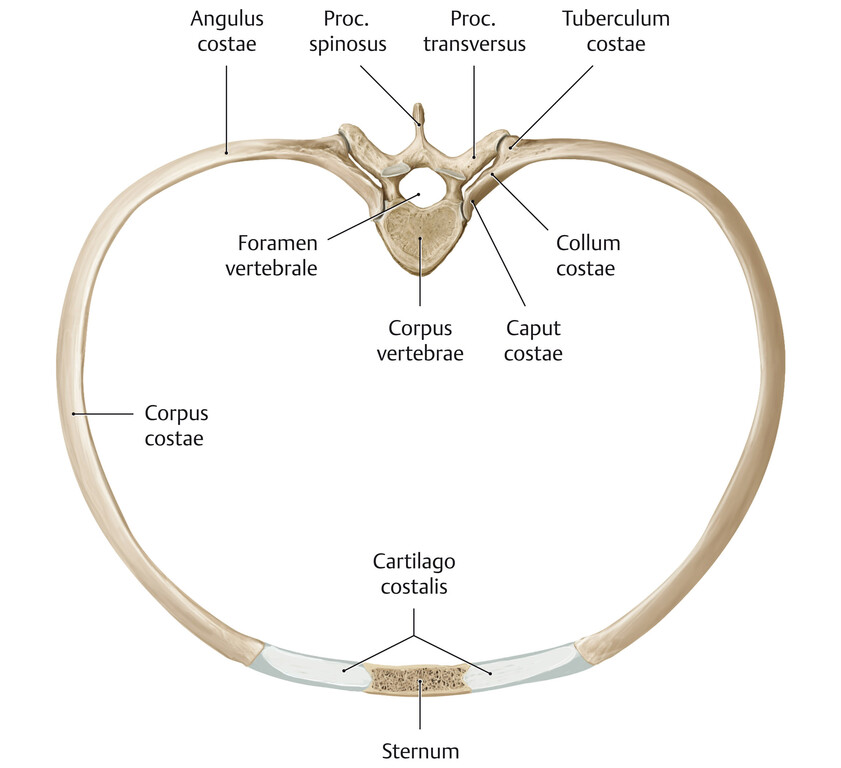 https://eref.thieme.de/cockpits/clAna0001clRettungsdienst0001/0/coAna00006/4-1548
Sektory hrudníku
Dolní sektor hrudníku (břišní, abdominální) je pod dolním otvorem hrudníku. Anatomicky se na stavbě sektoru účastní břišní svaly a jejich začátky na chrupavčité části nepravých žeber a na hrudní kosti.
Střední sektor hrudníku (dolní hrudní, kostální) je na hrudní páteři vymezen úsekem Th6–Th12 a pátým až dvanáctým žebrem.
Horní sektor hrudníku (horní hrudní, apikální, klavikulární) sahá asi od C4 po Th3–4 a od horního otvoru hrudníku k pátému žebru.
Dechová vlna
Postupné šíření dechové vlny kaudokraniálně:

	břišní sektor -> dolní hrudní sektor -> horní hrudní sektor 


Souhyb žeber během klidného dýchání: 
Dolního sektor -  rotace kolem osy, která se sklání k sagitální rovině -> během nádechu rozšíření dolních partií hrudníku více do stran.
Střední sektor - hrudník rozšiřuje především v předozadním směru.
Horní sektor - při klidném dýchání se neangažuje.
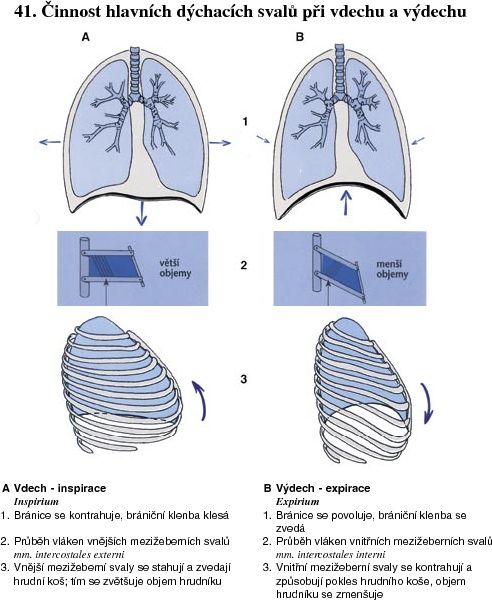 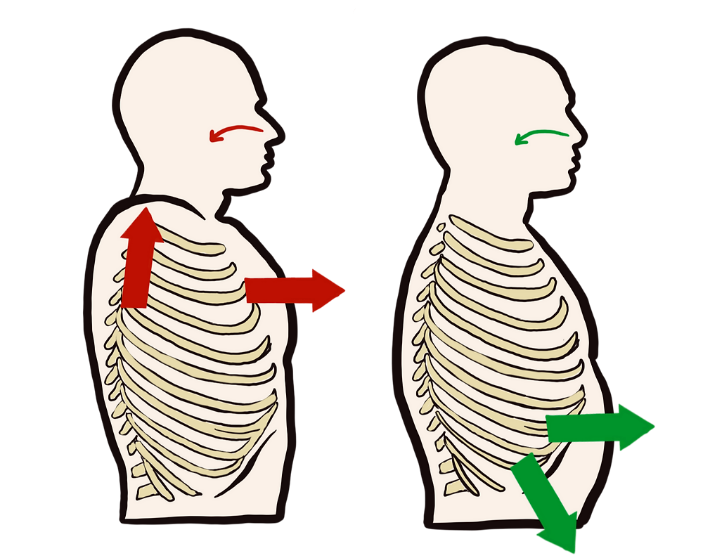 https://www.rehabilitace.info/lidske-telo/branice-jeden-z-nejdulezitejsich-svalu-jak-na-branicni-dychani/
https://cs.ethellia.com/post/p%C5%99ehledn%C4%9B-o-br%C3%A1ni%C4%8Dn%C3%ADm-d%C3%BDch%C3%A1n%C3%AD
VIDEA: 
Biomechanika dýchání
https://www.youtube.com/watch?v=6bkjJWBBnCo
Pohyb hrudníku v průběhu nádechu 
https://www.youtube.com/watch?v=pxbtyuZAA_Q
Fyziologie dýchání
https://www.youtube.com/watch?v=s1QFW1aSh5Q&list=PL1rG930trF2_ldjI-30f3XXjxi7S5Qt5T
https://www.youtube.com/watch?v=uYm4l_alVV0&t=1185s
Dýchací svaly
Respirační funkce 
Posturální funkce – IAT viz HSSp
Viscerální ovlivnění
Sfinkterová funkce jícnu 
Mobilita orgánů v průběhu dechového cyklu (střevní peristaltika) 
Prokrvení orgánů 
Vliv na myokard
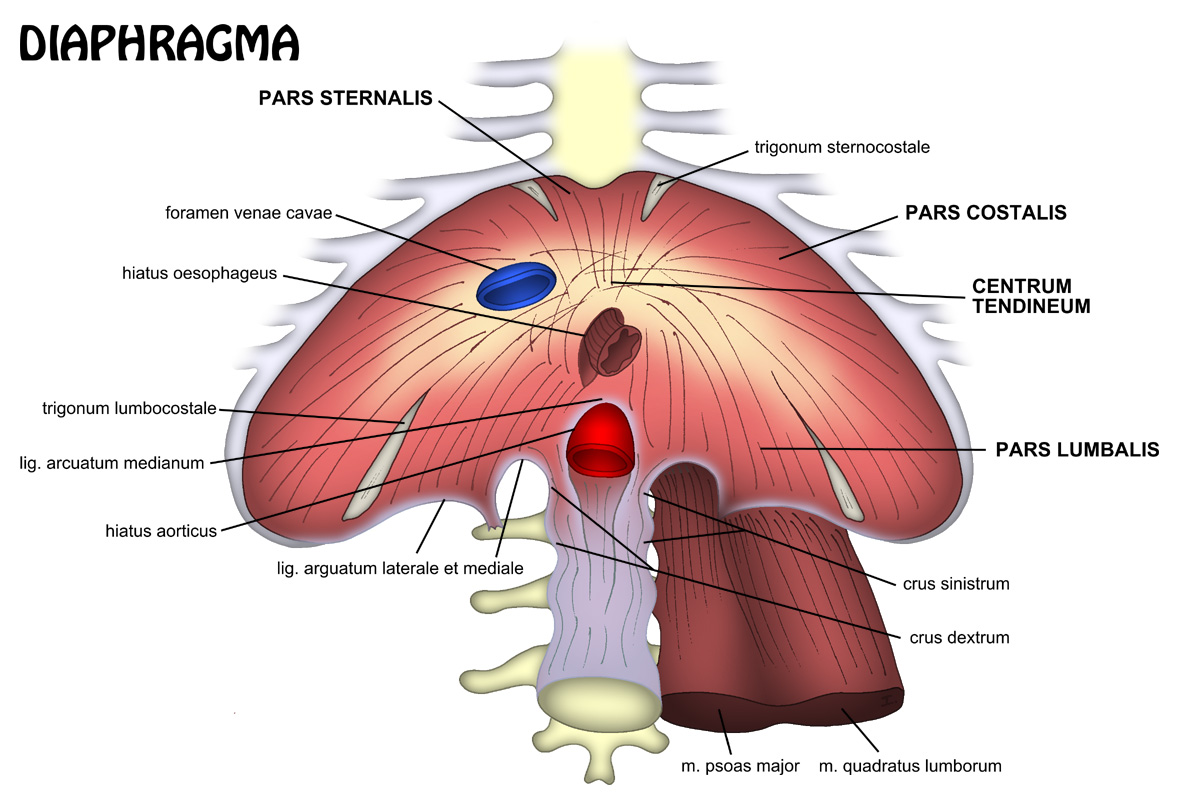 Funkce bránice
Autor: Icewalker cs – Own work, upraveno podle ČIHÁK, Radomír. Anatomie. 2. vydání. Praha : Grada, 2001. 497 s. sv. 1. ISBN 80-7169-970-5., CC BY 3.0, https://commons.wikimedia.org/w/index.php?curid=15123267
Páteř
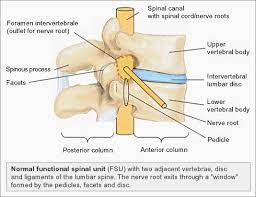 Páteř
Základní funkční jednotka = páteřní segment (Segment se skládá ze sousedících polovin obratlových těl, páru meziobratlových kloubů, meziobratlové destičky, fixačního vaziva a svalů.)
https://bm.facebook.com/139167486099967/photos/a.741733925843317/1857607007589331/?type=3&source=48
Nosná komponenta segmentu = obratel a páteřní vazy 
Hydrodynamická komponenta = meziobratlová ploténka 
Kinetická a aktivní komponenta = svaly a klouby
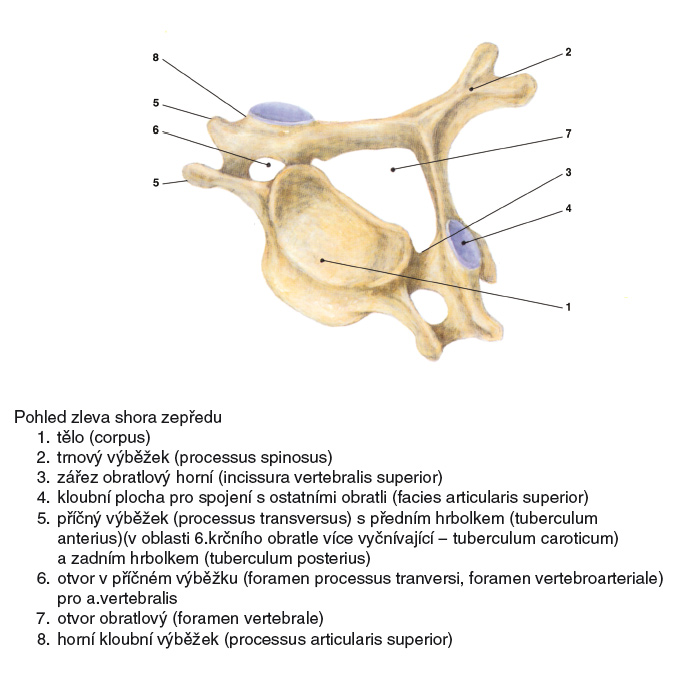 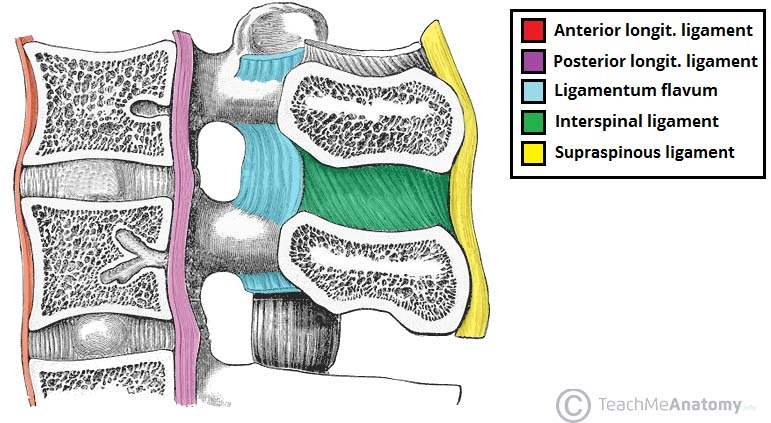 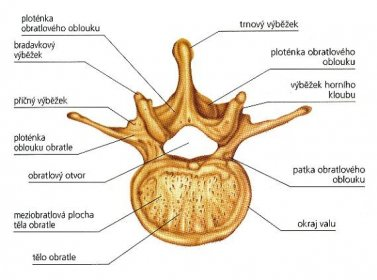 https://teachmeanatomy.info/abdomen/bones/lumbar-spine/
https://is.muni.cz/do/fsps/e-learning/zaklady_anatomie/zakl_anatomie_I/pages/kostra_osova.html
https://ostrava.educanet.cz/www/biologie/images/stories/bederni_obratel.png
Meziobratlová ploténka = discus intervertebralis
První diskus od C2-C3  a poslední L5-S1

Funkce: 
hydrodynamické tlumiče (absorbování zatížení páteře)
Osmotický systém – výměna tekutin (voda a rozpustné látky) (Dynamická rovnováha mezi vazbou vody a jejím vytlačování do žilních pletení, udržuje celý systém ve stavu pružného napětí.)
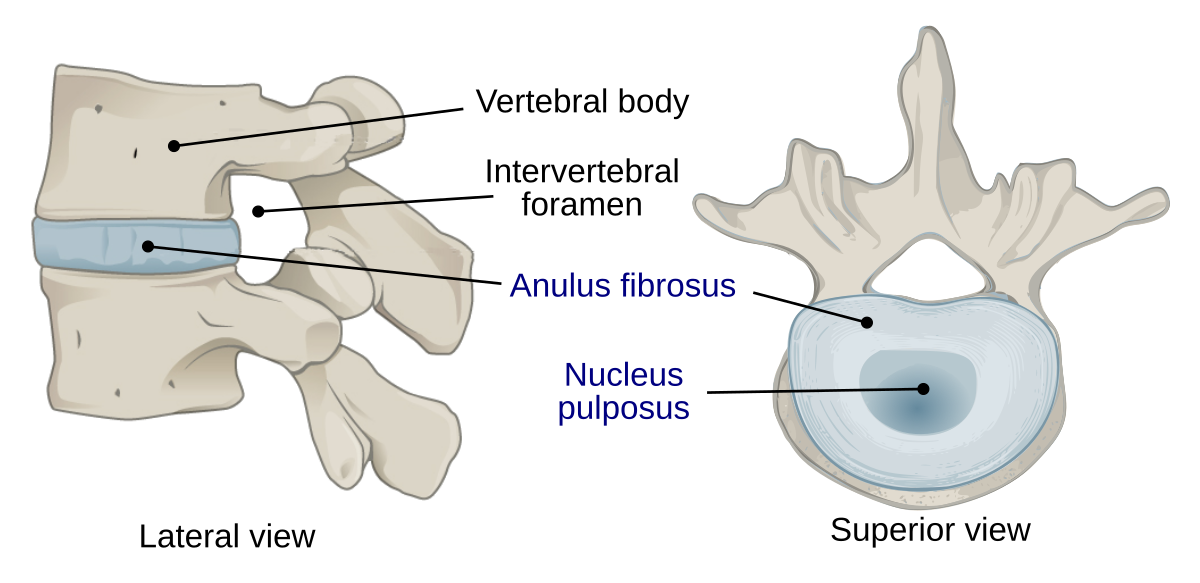 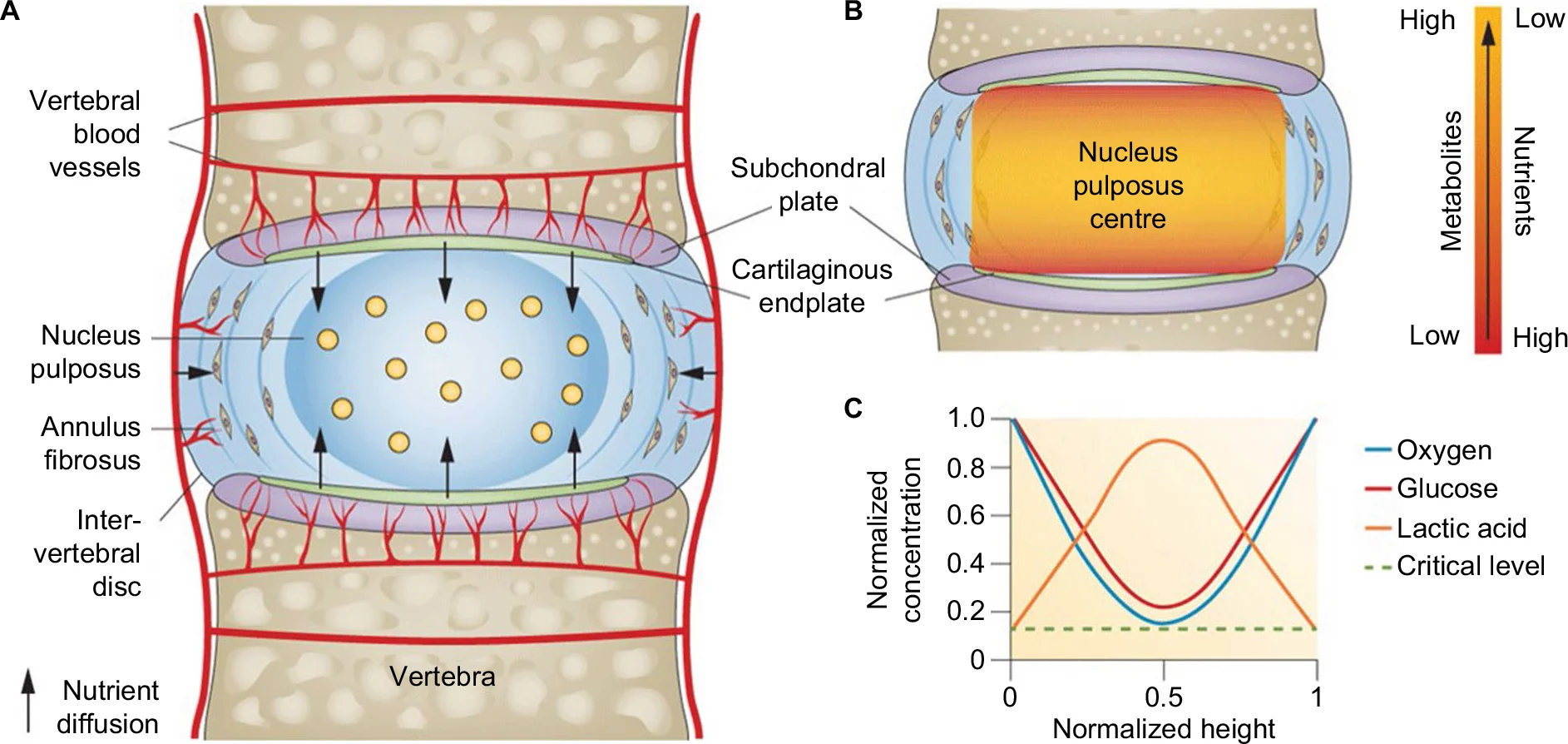 https://en.wikipedia.org/wiki/Intervertebral_disc
https://www.dovepress.com/front_end/cr_data/article_fulltext/s1
Poškození meziobratlové ploténky
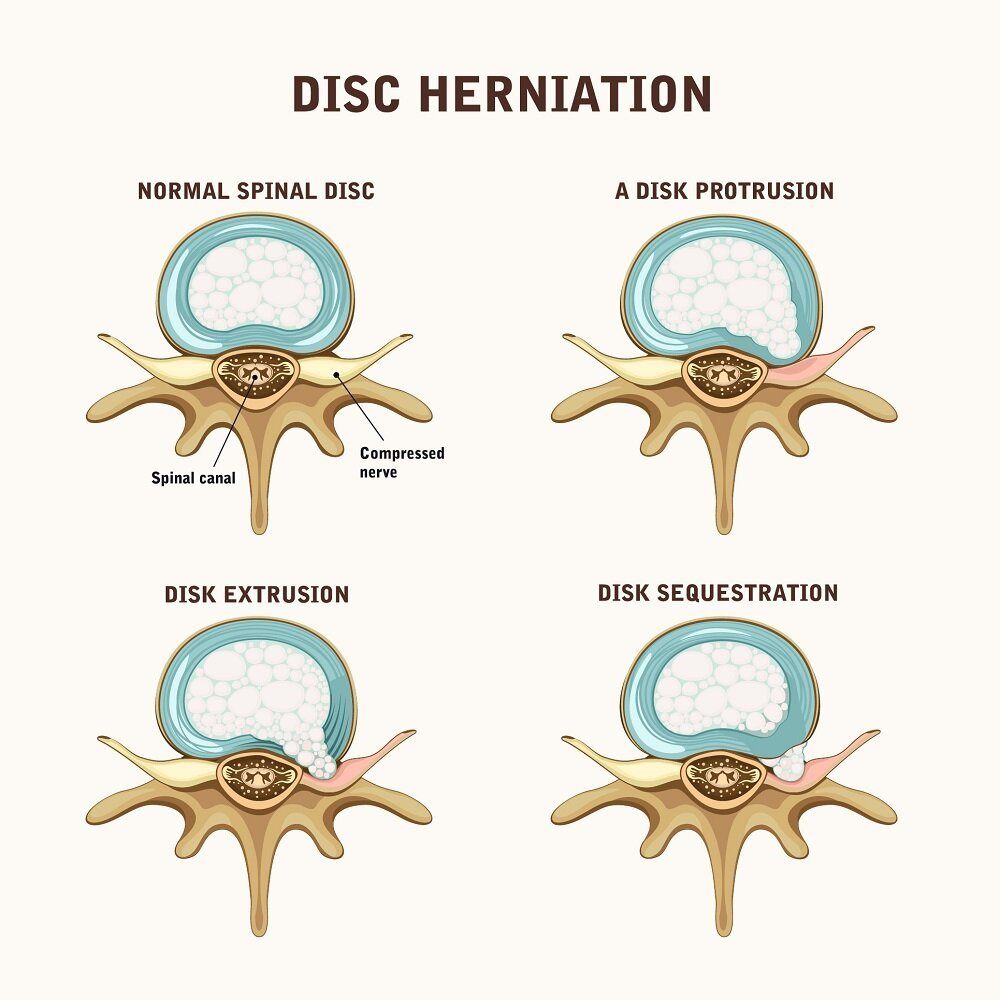 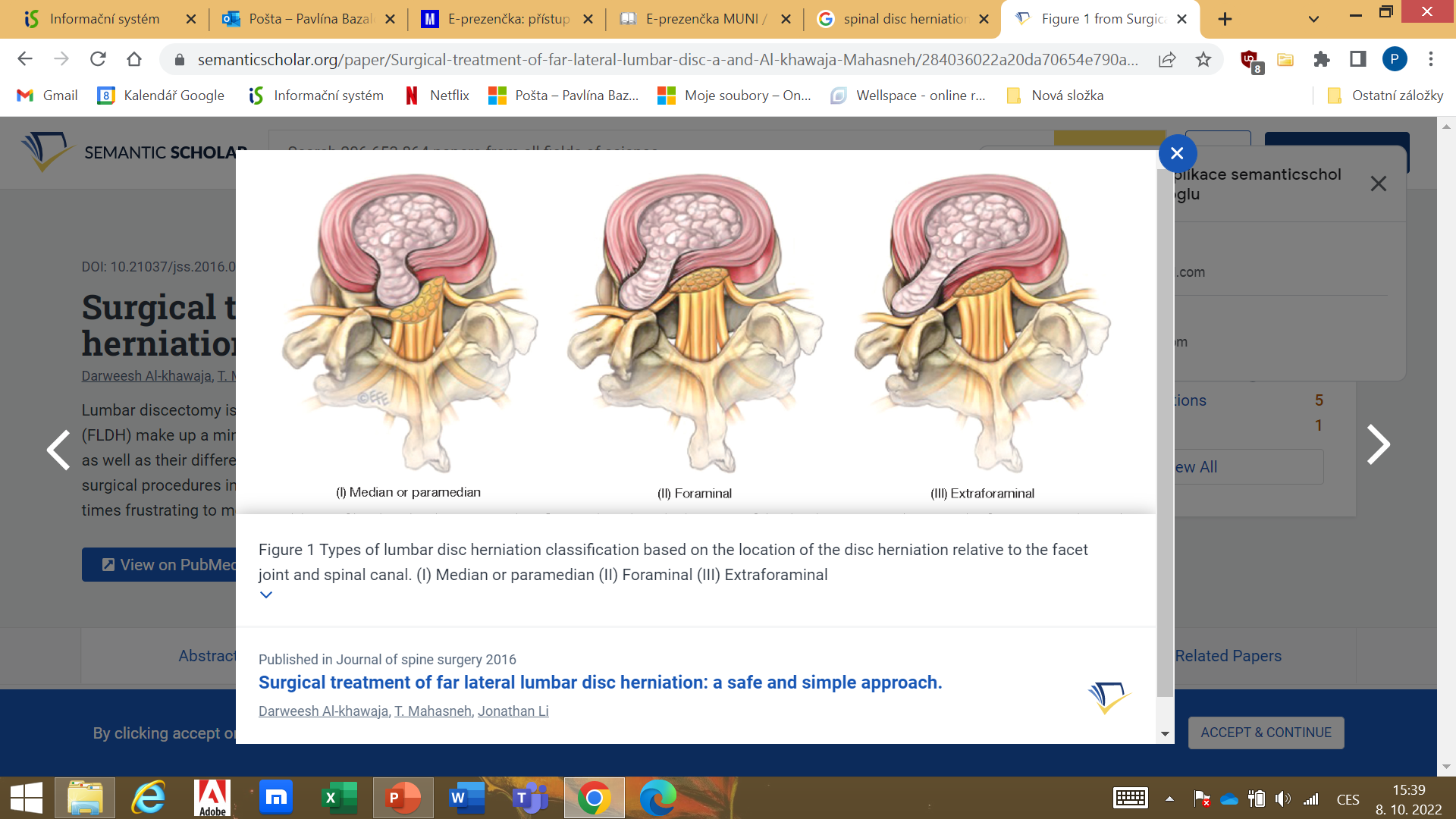 https://www.semanticscholar.org/paper/Surgical-treatment-of-far-lateral-lumbar-disc-a-and-Al-khawaja-Mahasneh/284036022a20da70654e790aa85f11d2ede49341
https://www.oklahomapaintreatmentcenters.com/article/how-bulging-disc-and-herniated-disc-differ
Hojení meziobratlové ploténky?
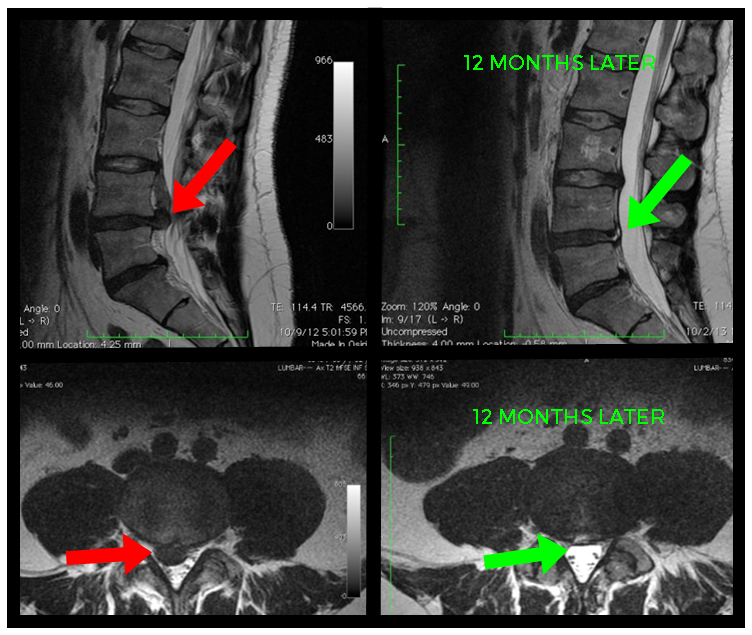 Výhřez ploténky může být velmi bolestivý
Ve spoustě případů je ale výhřez klinický němý 
(MRI asymptomatických pacientů) 
Managment – umožnit a urychlit procesy autoreparace 
Metodou první volby by měla být konzervativní léčba 
Chirurgický zákrok – red flags (neurologická symptomatika)
Red  flags! 
Hypestézie, anestézie 
Poruchy močového systému 
Poruchy střevní motility 
Sexuální potíže 
Iradiace bolesti do DKK, snížení svalové síly
https://www.consortiumphysio.co.uk/blog/2016/11/13/do-lumbar-disc-protrusions-heal-on-their-own-accord
SVALY ZAD
1. VRSTVA (spinohumerální svaly)
M. TRAPEZIUS 
elevace, addukce, deprese lopatky 
Úklon hlavy a krční páteře 
Záklon hlavy
M. LATISSIMUS DORSI
ADD, VR, EXT paže 
Pomocný dechový sval
Anteverze pánve
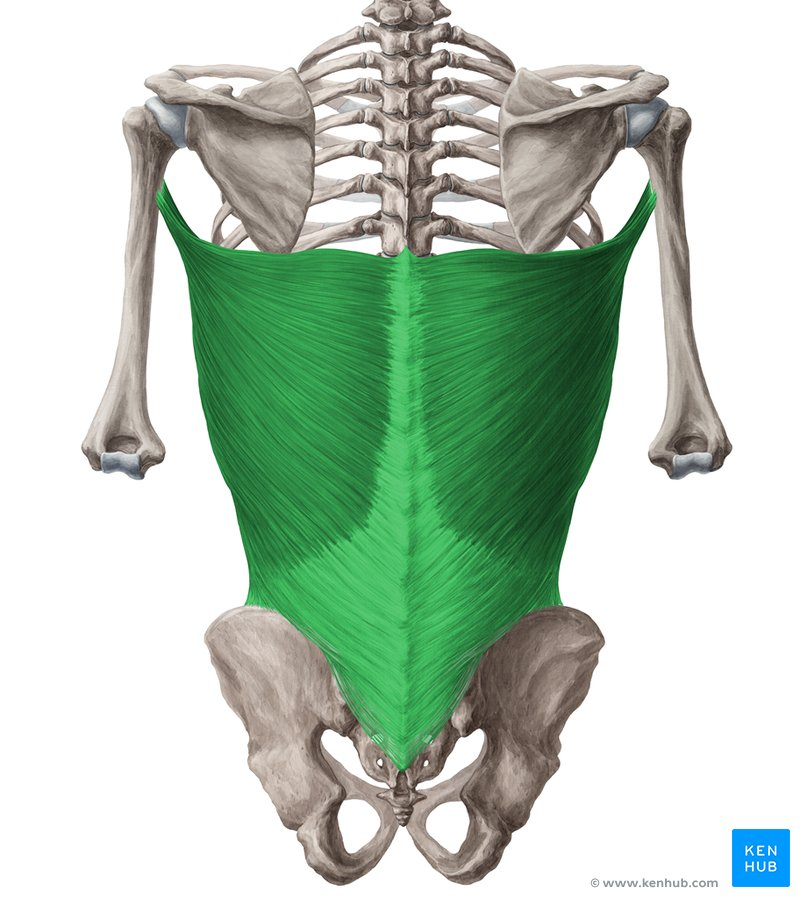 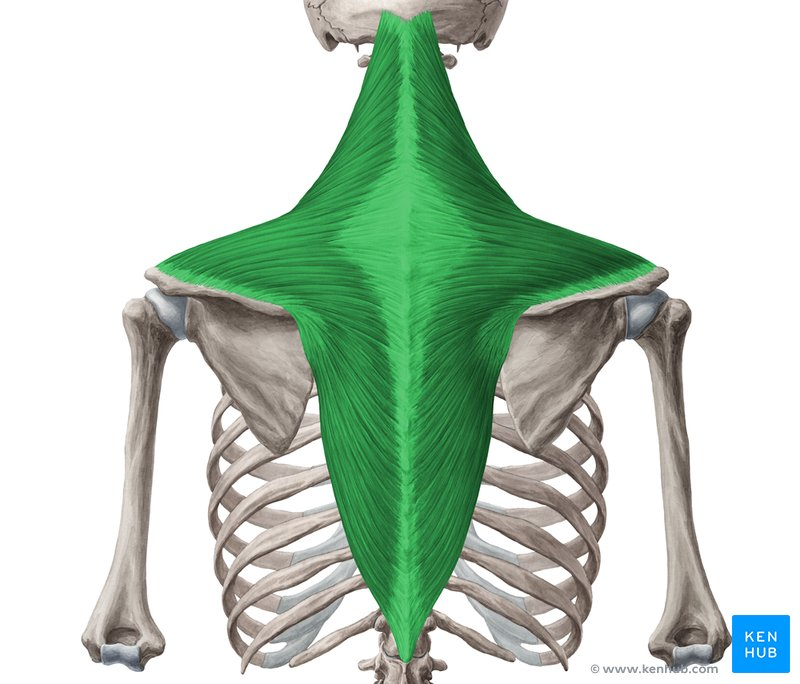 https://www.kenhub.com/en/library/anatomy/trapezius-muscle
https://www.kenhub.com/en/library/anatomy/latissimus-dorsi-muscle
2. VRSTVA
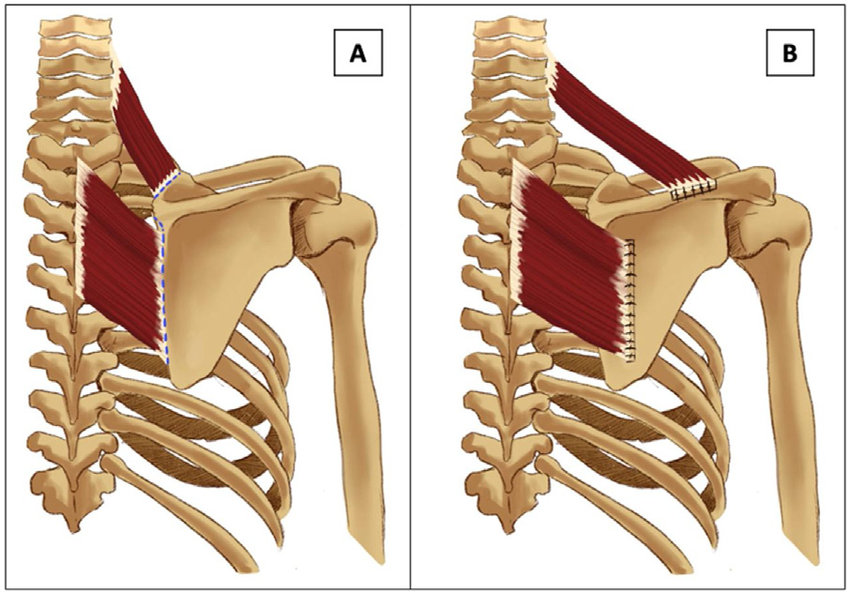 M. RHOMBOIDEUS MAJOR ET MINOR 
Elevace a addukce lopatky 

M. LEVATOR SCAPULAE 
Elevace lopatky 
Úklon, záklon hlavy s rotací
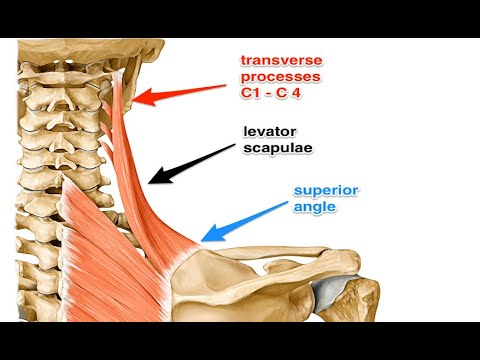 https://www.researchgate.net/figure/Modified-Eden-lange-Procedure-A-The-rhomboid-and-levator-scapulae-muscles-were_fig2_347792332
https://www.youtube.com/watch?v=Al4o_wEEyGI
3. VRSTVA
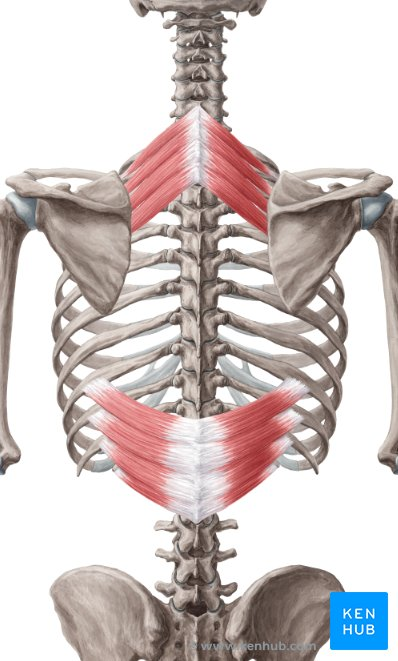 M. SERRATUS POSTERIOR SUPERIOR
Pomocný sval nádechový 

M. SERRATUS POSTERIOR INFERIOR 
Pomocný sval výdechový
https://www.kenhub.com/en/library/anatomy/serratus-posterior-muscles
4. HLUBOKÁ VRSTVA = m. errector spinae						= autochtonní svaly zad
1. SPINOTRANSVERSÁLNÍ SYSTÉM 
2. SPINOSPINÁLNÍ SYSTÉM 
3. TRANSVERZOSPINÁLNÍ SYSTÉM 
4. KRÁTKÉ SVALY ZAD 
5. KRÁTKÉ ŠÍJOVÉ EXTENZORY (HLUBOKÉ SVALY ŠÍJOVÉ)
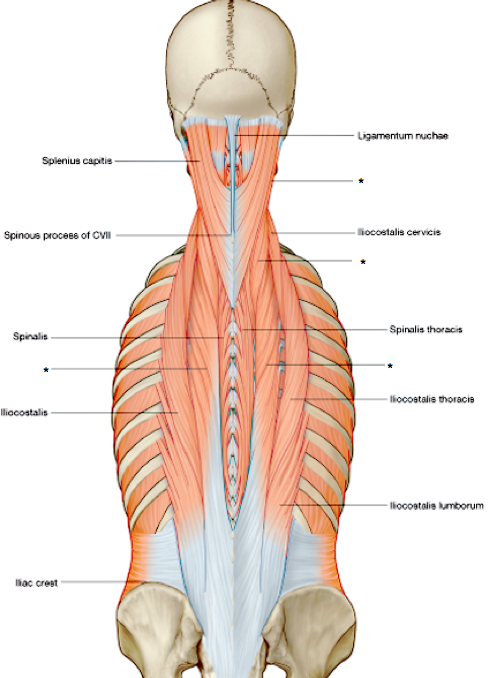 https://www.chegg.com/flashcards/exam-2-deep-back-d225e734-8e84-4874-848c-228a6f14725c/deck
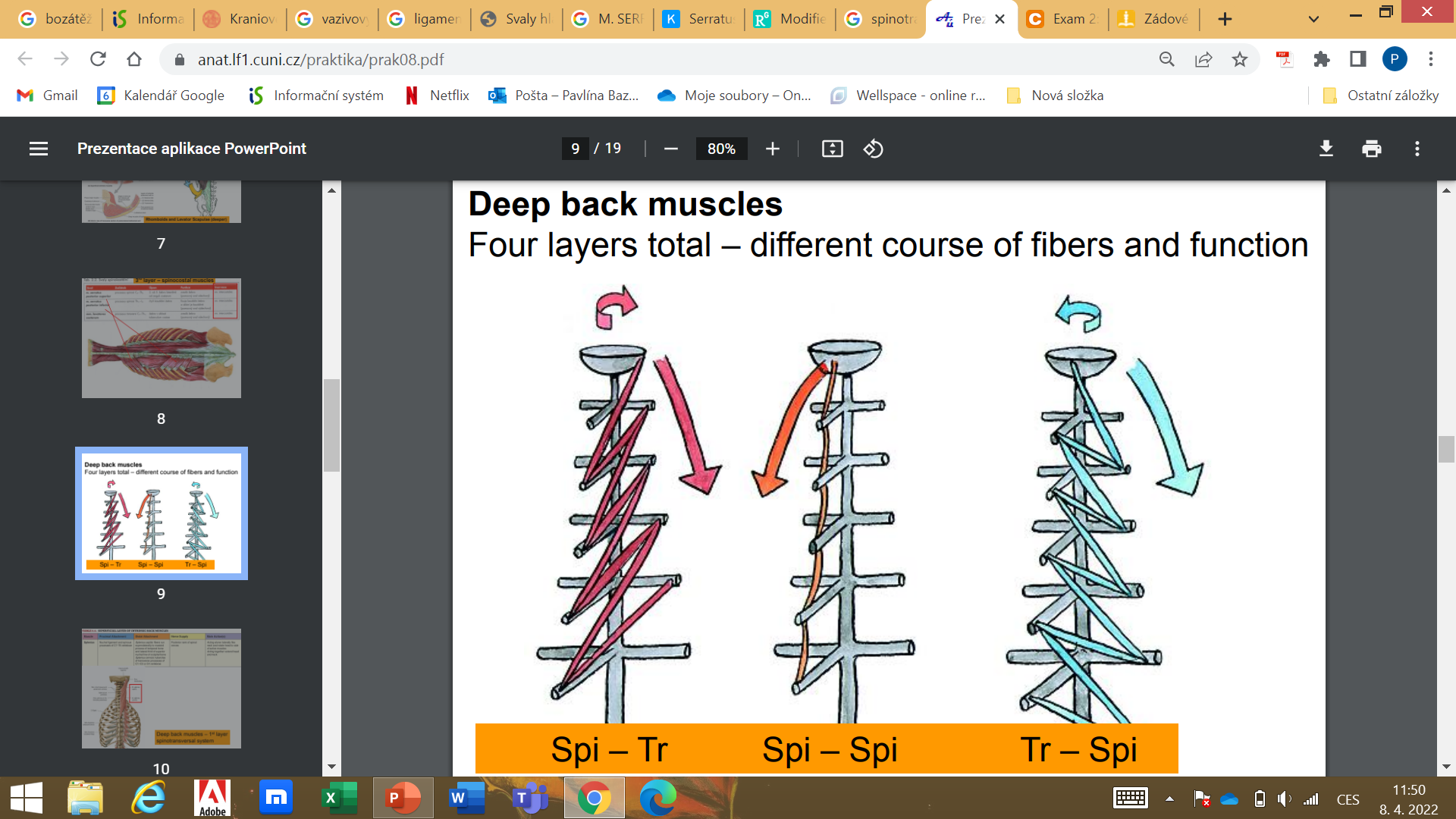 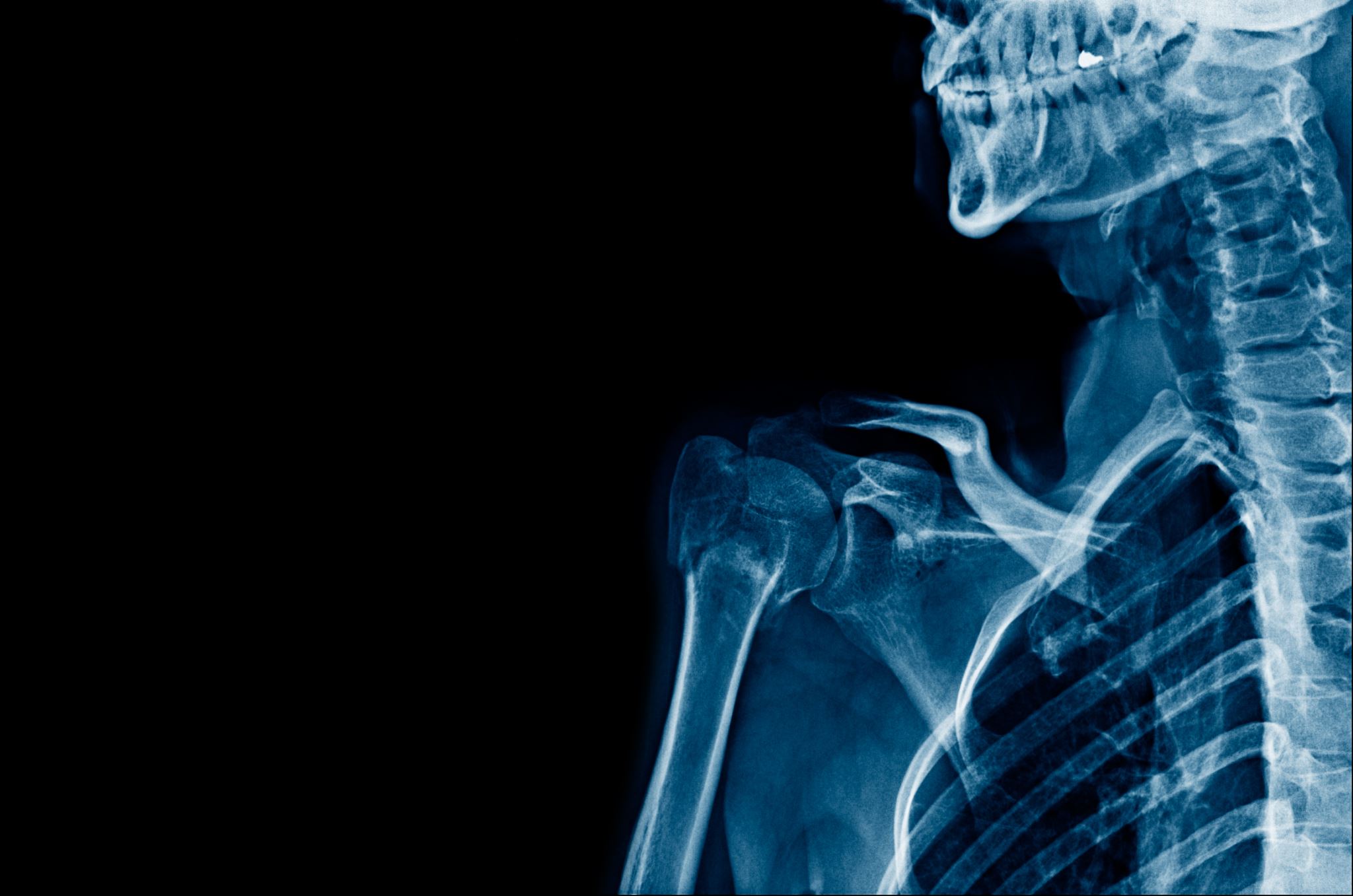 Kineziologie krční páteře
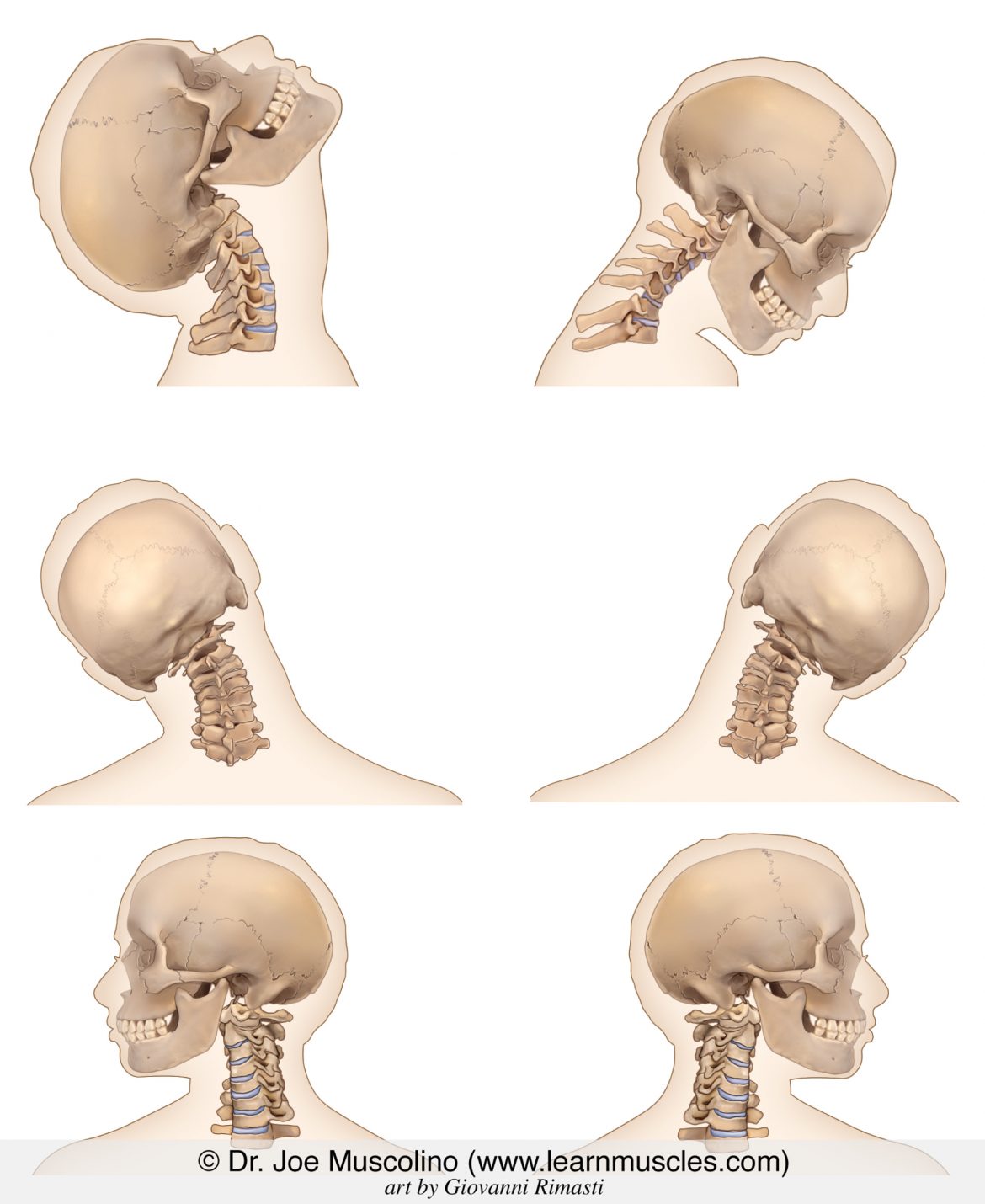 EXTENZE A FLEXE
(RETROFLEXE A ANTEFLEXE)
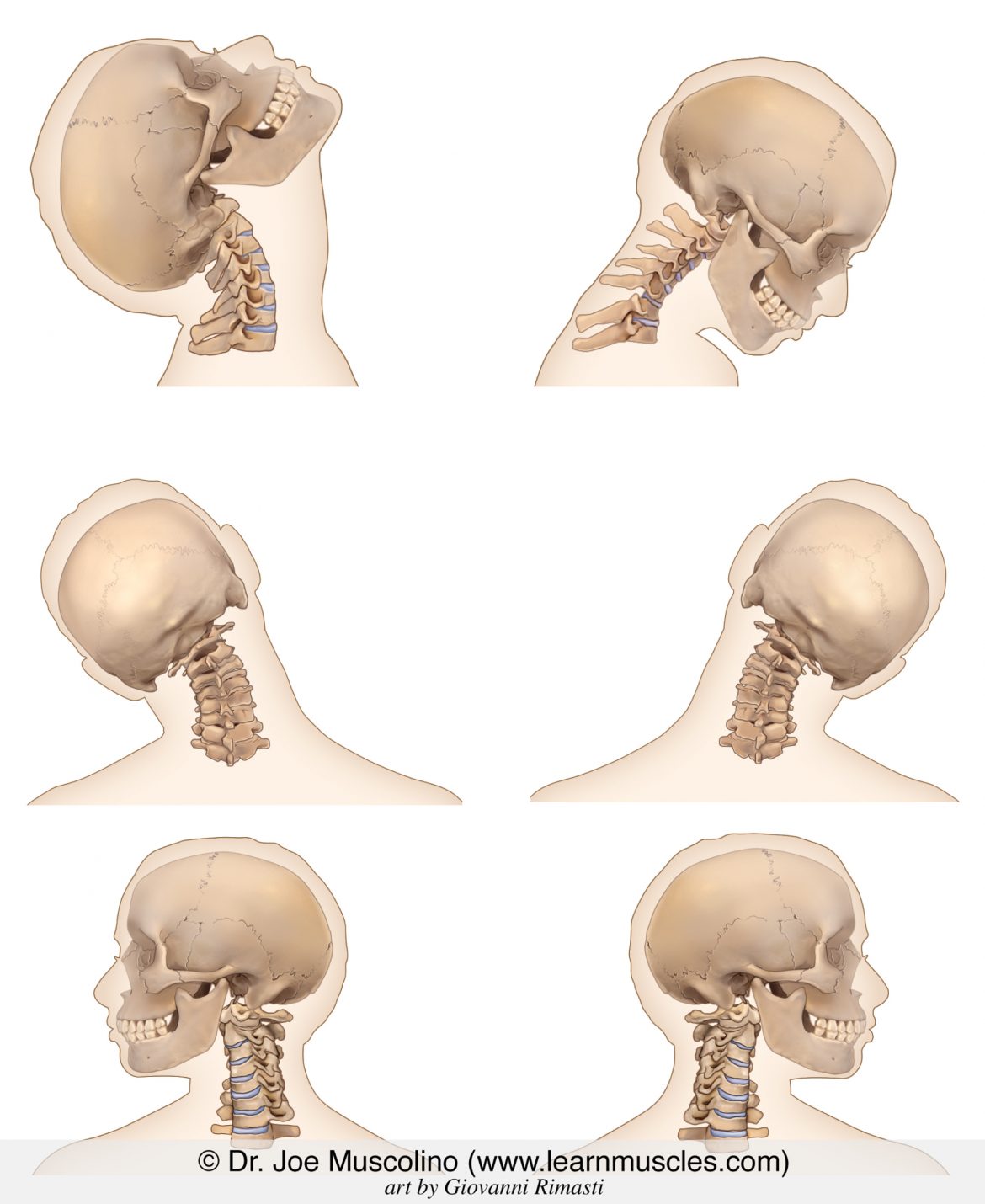 ROTACE
LATEROFLEXE
https://learnmuscles.com/glossary/cervical-spine-ranges-of-motion-rom/
Horní krční sektor (týlní kost – C1-C3)Craniocervikální přechod = CC přechod
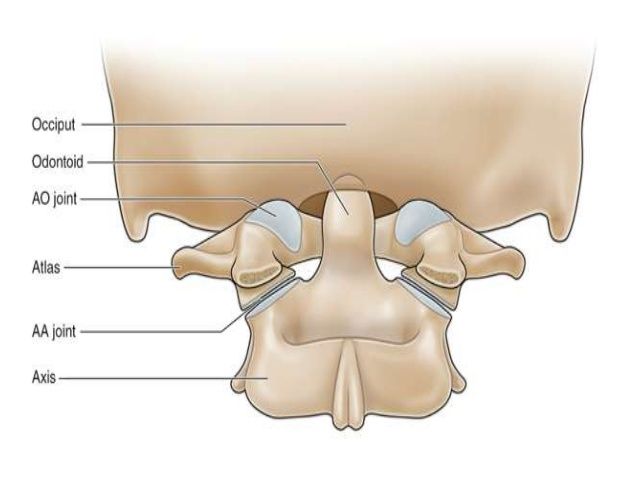 Fixace zrakem → pohyb očí → pohyb hlavy → pohyb v AO skloubení → aktivace axiálního systému
Nepřímé propojení – vestibulární jádra, mozeček 
Významný zdroj propriocepce
https://cz.pinterest.com/pin/205899014201388053/
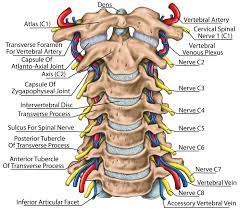 Dolní krční sektor (C3-4 až Th4-5 )
bezprostřední vztah k funkci hrudních pletenců a k funkci horních končetin
Inervace horní končetiny a dýchacích svalů
https://www.spineuniverse.com/anatomy/cervical-spine-anatomy-neck
Svaly krku
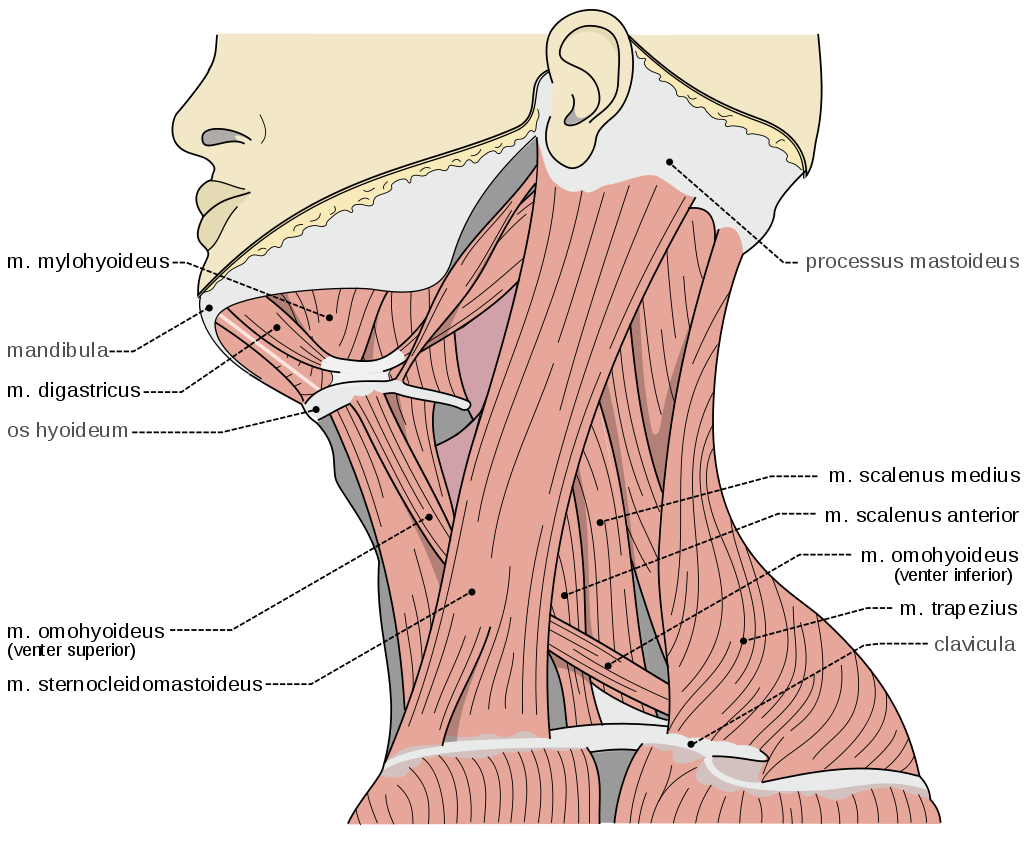 1.vrstva: 
M. platysma

2. vrstva: 
M. sternocleidomastoideus

3. vrstva:
Suprahyoidní svaly
Infrahyoidní svaly

4. vrstva: 
Mm. scaleni.

5. vrstva:
Musculus longus capitis,
Musculus longus colli,
Musculus rectus capitis anterior,
Musculus rectus capitis lateralis.
m. sternocleidomastoideus        mm. scaleni                      m. longus capitis
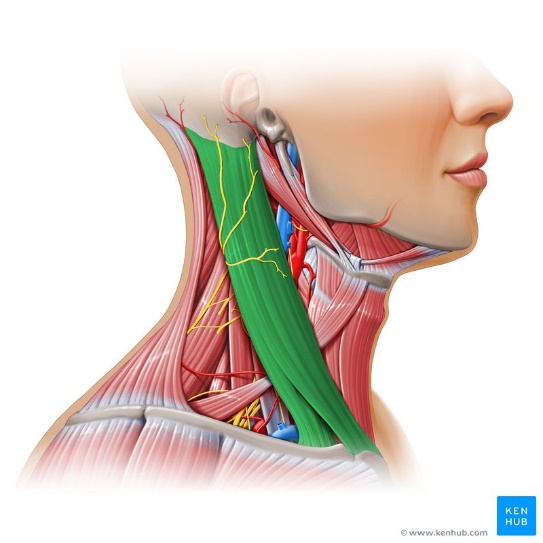 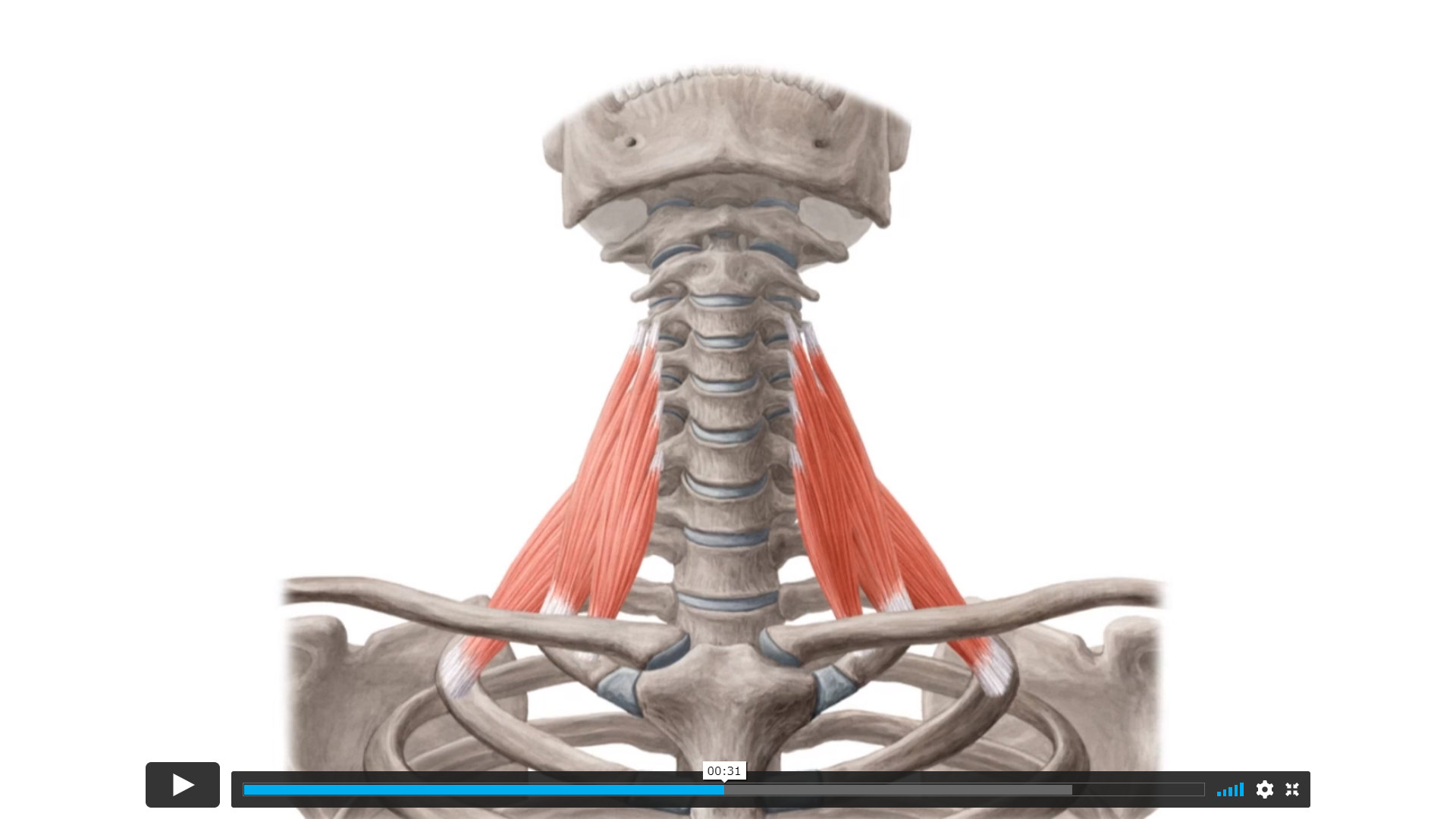 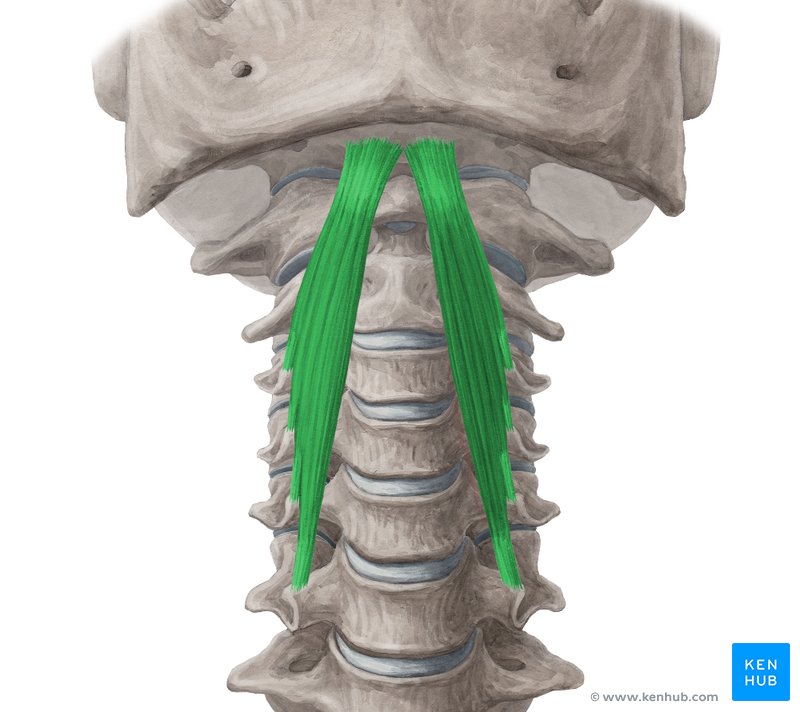 https://www.kenhub.com/en/library/anatomy/sternocleidomastoid-muscle
https://www.kenhub.com/en/library/anatomy/scalene-muscle
https://www.kenhub.com/en/library/anatomy/longus-capitis
Kineziologie hrudní a bederní páteře
POHYBY
Předklon = anteflexi hrudní a bederní páteře: 
mm. recti abdominis, 
Pomocné svaly: m. obliquus externus abdominis, m. psoas major 

Záklon = retroflexi hrudní a bederní páteře
M. errector spinae 

Úklon = lateroflexi hrudní a bederní páteře:
m. quadratus lumborum, m. obliquus abdominis externus et internus a hluboké zádové svaly

Otáčení = rotaci hrudní a bederní páteře
m. obliquus externus abdominis (opačné strany) m. obliquus internus abdominis (stejné strany). (pomocné: hluboké zádové svaly)
Poznámky k pohybům páteře
Dynamika páteře je závislá na pohybu v jednotlivých segmentech.
Celkový rozsah pohybu je dán součtem rozsahů v jednotlivých segmentech. Rozsah je dále ovlivněn velikostí meziobratlové ploténky. 
Pohyb v segmentu je primárně determinován tvarem obratlů a náklonem obratlových ploch (facety). Směr pohybu je dán sklonem kloubních plošek. 
Limitace pohybu: vazy, kloubní pouzdra a svaly
Hluboký stabilizační systém páteře
HSSp:
r
M. transversus abdominis 
Pánevní dno 
Hluboké flexory krku 
Bránice 
Šikmé břišní svaly 
Hluboké vzpřimovače páteře
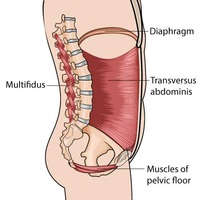 https://www.ljfit.cz/l/za-vsim-hledej-core/
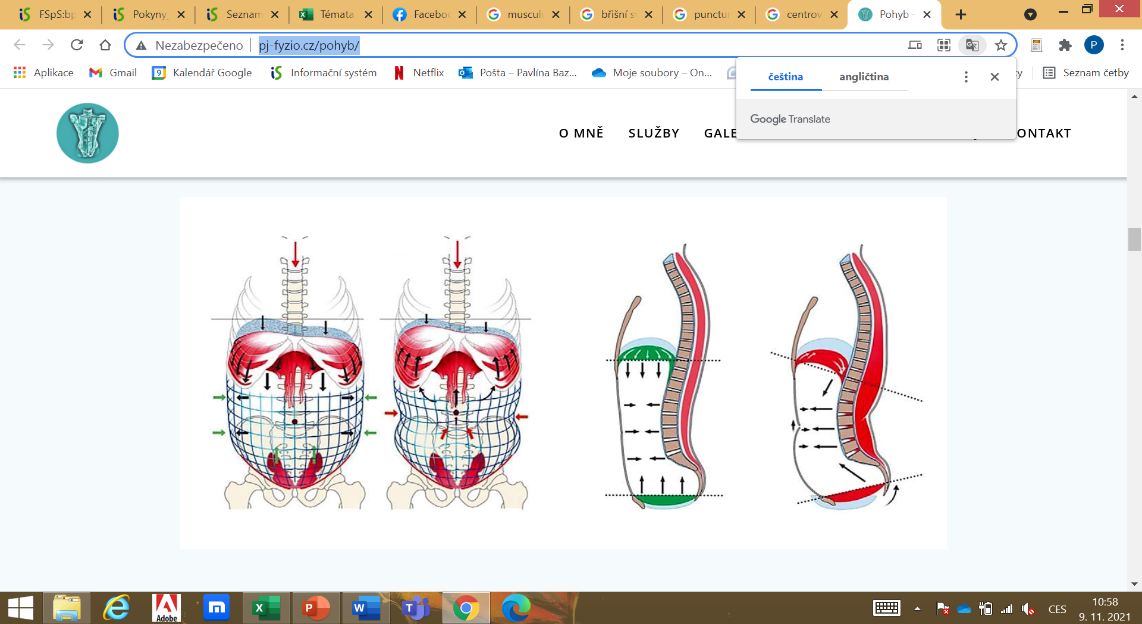 http://www.pj-fyzio.cz/pohyb/
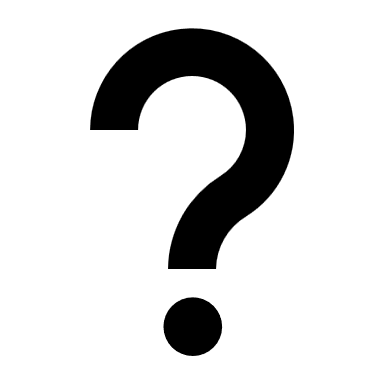 http://www.pj-fyzio.cz/pohyb/
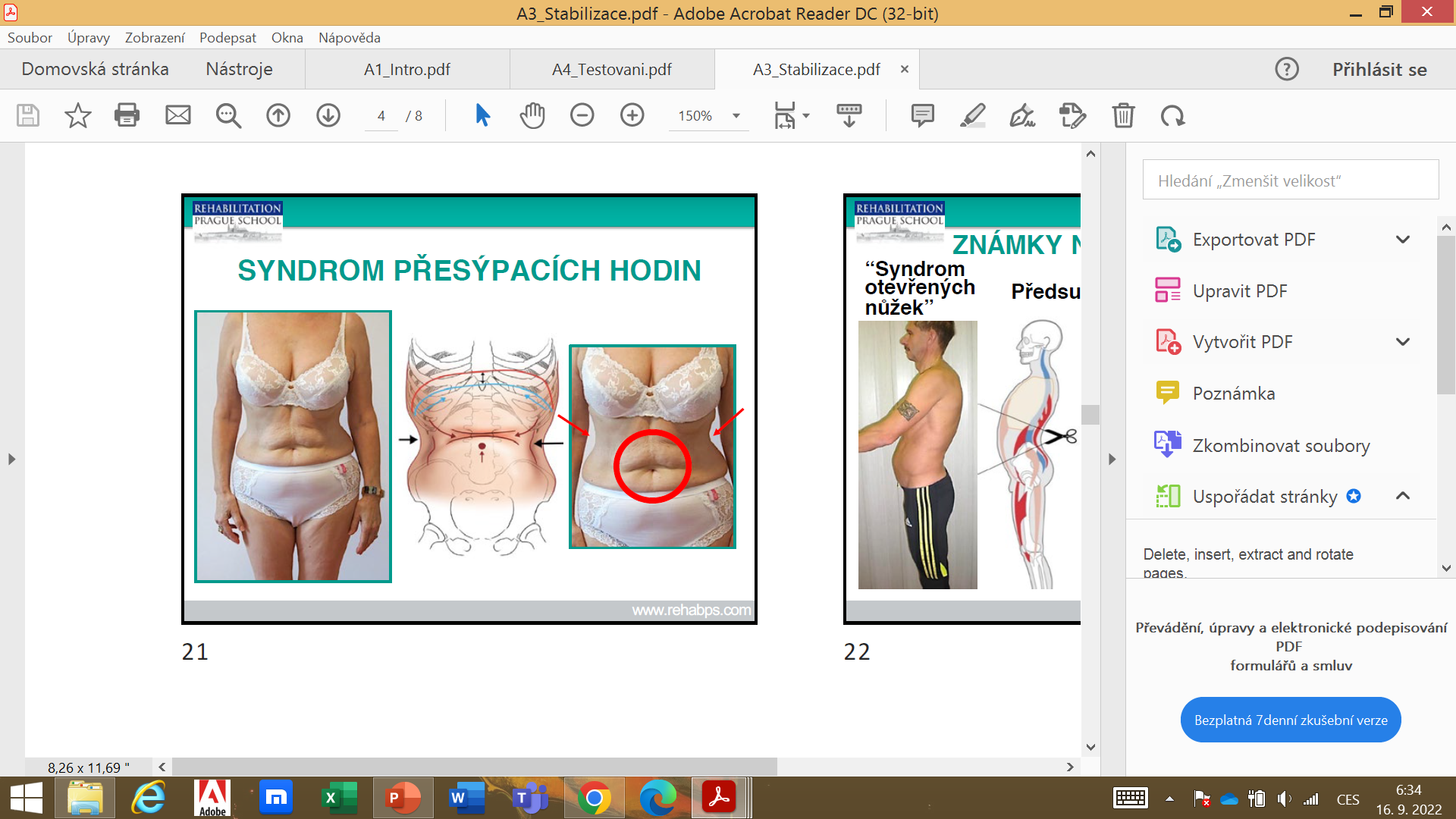 Převzato z: Materiály ke kurzu DNS A
Funkce
Cílem jakéhokoliv hlubokého stabilizačního systému je – centrace kloubu 
HSSp → centrované postavení páteře (resp. segmentů) 
Centrace kloubu
Jedná se o postavení jednotlivých segmentů, při kterém jsou síly působící na kloub rovnoměrně rozloženy na styčných plochách. Kloubní pouzdro je v tomto postavení napjato minimálně a kloubní vazy jsou uvolněny. V dané poloze kloubu můžeme hovořit o střední neboli neutrální poloze, která umožňuje kloubu ideální statické zatížení. Střední (neutrální) neboli centrované postavení vážeme na celý pohybový rozsah v kloubu během lokomočního pohybu
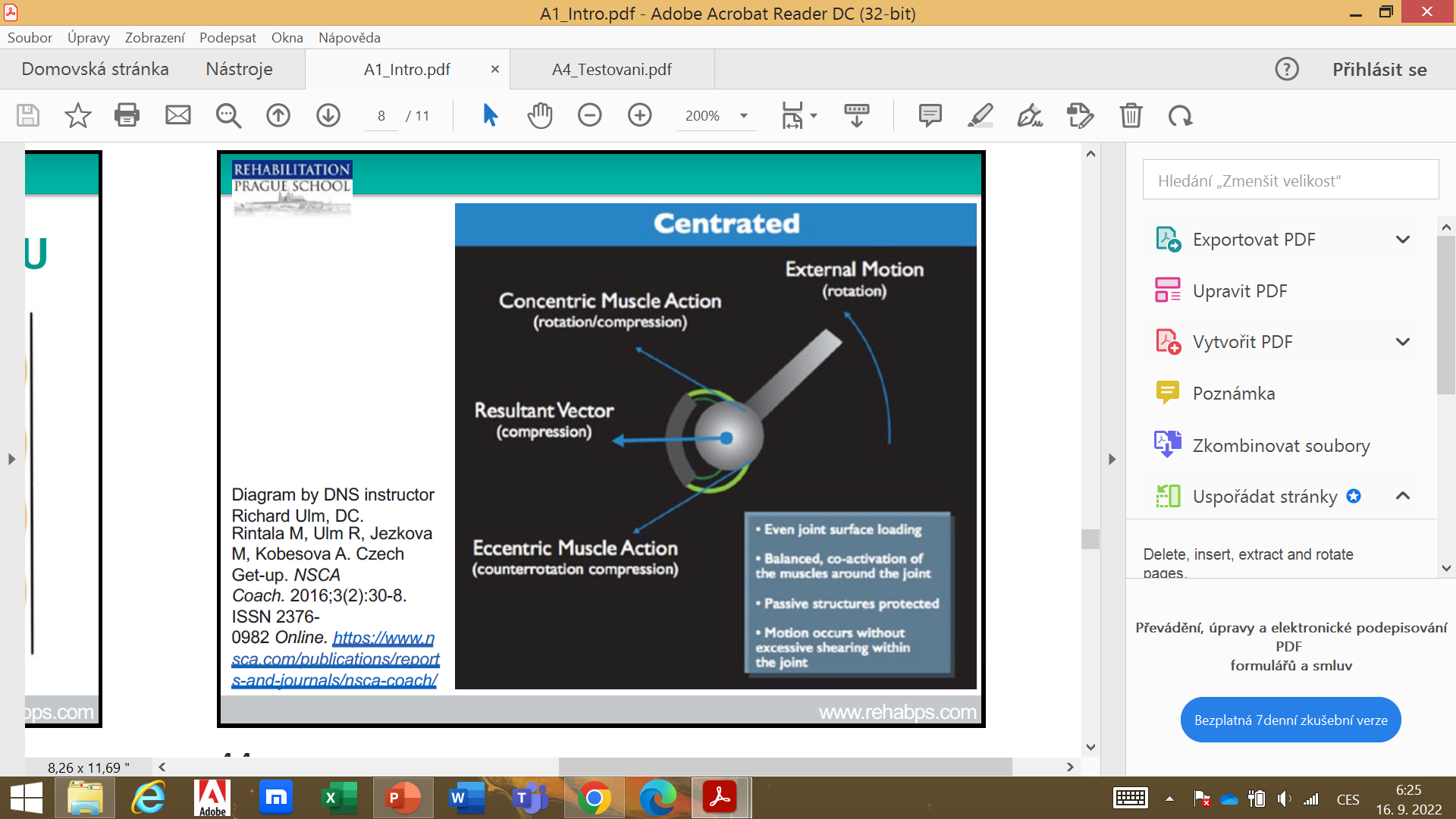 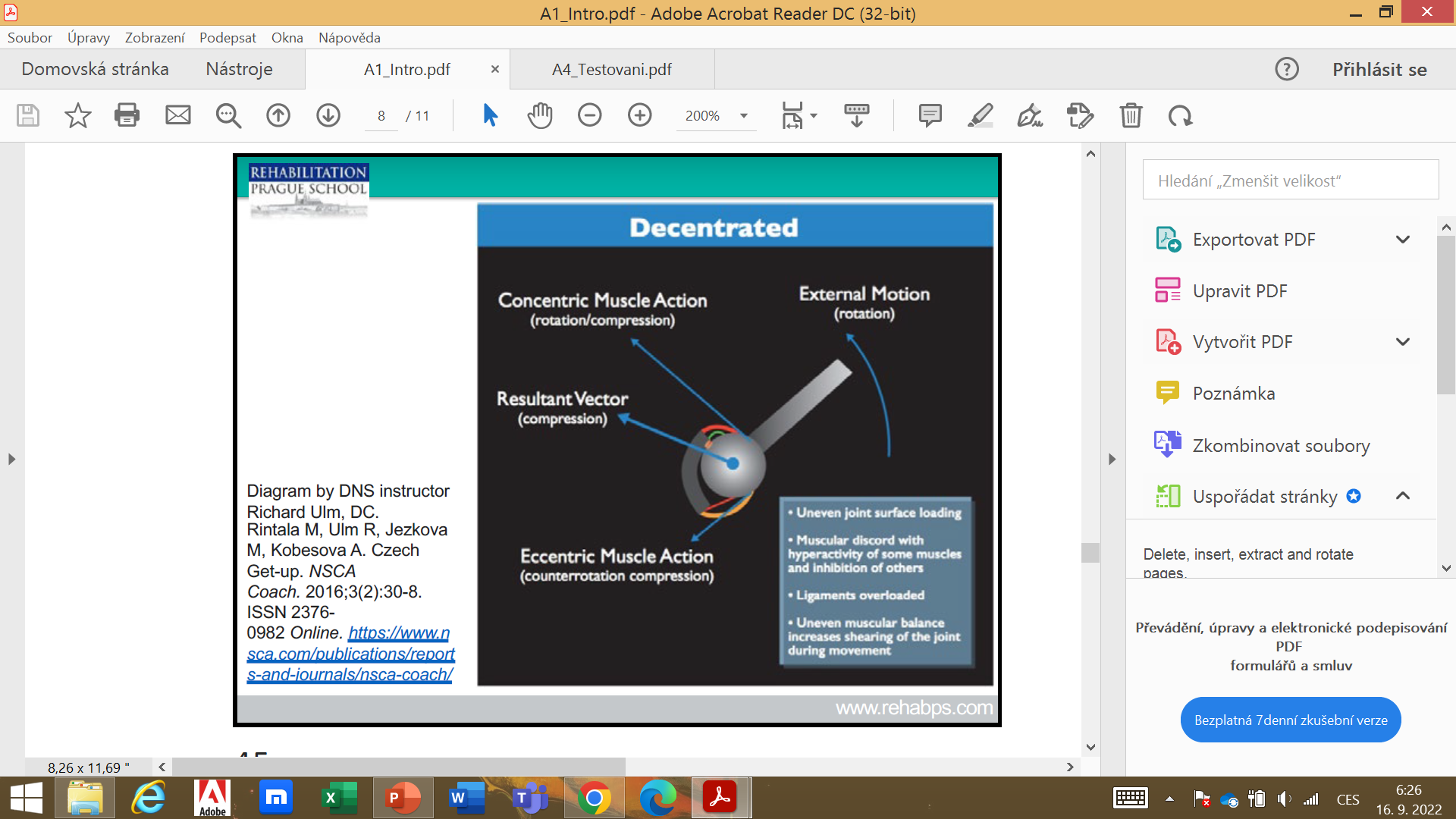 Testování HSSp dle prof. Koláře
Co se testuje: 

Schopnost souhry - stabilizační, respirační a lokomoční 

Schopnost udržet segment v neutrálním postavení 

Celkovou vyváženost svalové aktivity 

Kompenzační mechanismy při pohybu/pozici 

Adekvátnost svalové aktivity vzhledem k zatížení
Děkuji za pozornost!
Zdroje
Rehabilitace v klinické praxi – P. Kolář a kol. (2009) 
Kineziologie – F. Velé (2006) – ISBN: 80-7254-837-9
VÉLE, František. Kineziologie: přehled klinické kineziologie a patokineziologie pro diagnostiku a terapii poruch pohybové soustavy. Vyd. 2., (V Tritonu 1.). Praha: Triton, 2006. ISBN 80-7254-837-9.
https://is.muni.cz/do/1451/e-learning/kineziologie/elportal/index.html
Kineziologie – Petr Šifta (2019)
Kineziologie - základy strukturální kinezologie– I. Dylevský (2009)
dns-cz.com/terapie
materiály ke kurzu – HSSP – Petr Bitnar 
materiály ke kurzu – Trup v pohybu (Groofy) 
materiály ke kurzu DNS A
Zdroje
https://www.sportklinik.cz/2020/11/02/cervikokranialni-syndrom/
https://www.wikiskripta.eu/w/Cervikokrani%C3%A1ln%C3%AD_syndrom
AMBLER, Zdeněk. Základy neurologie :  [učebnice pro lékařské fakulty]. 7. vydání. Praha : Galén, 2011. 0 s. ISBN 978-80-7262-707-3.
PETROVICKÝ, Pavel, et al. Anatomie s topografií a klinickými aplikacemi I. : Pohybové ústrojí. 1. vydání. Martin, SR : Vydavateľstvo Osvěta, 2001. 463 s. ISBN 80-8063-046-1.